Technical Poster Design
COMP 400
1
Poster Session Challenges
Challenges
Solutions
Audiences make decisions quickly


Posters sometimes stand alone
Audiences come and go as presenters talk
Poster must be accessible  
Show overall organization
Show comparisons
Poster must be comprehensible
Speaker must attract others, adapt to situation
2
Similar to a Technical Paper
Tell an interesting story
What’s your “news”?


What problem are you solving?
What are your results/conclusions?
What sets your work apart?
 E.g., new algorithm or theoretical approach
Why does your work matter? 
How can your work be applied?
3
Similar to a Technical Paper
Structure your story

Say what you’re going to say		Abstract
Say it					Body & Results
Say what you said			Conclusion
4
Different From a Technical Paper
Space is at a premium
Interactivity is key

Be concise – word choice, sentence fragments
Be precise – word choice
Pictures are often more effective than words
Omit unnecessary details
MUST KNOW	Use as your main focus
Good to know	Add some
Nice to know	Leave details for oral presentation
5
Textual Presentation Guides the Reader
Scale expresses relative importance
Indenting shows subordination
As in this example
Color adds emphasis or coherence
Meaningless font and color changes are distracting
Avoid low-contrast colors

White space directs gaze
6
[Speaker Notes: =]
Font Style and Size
Title – about 4-8 words
90 – 120 pt
Headings – about 3 words
36 – 48 pt
Text
30 – 36 pt

Sans serif fonts best in large scale – posters
Serif fonts best on small scale – papers
7
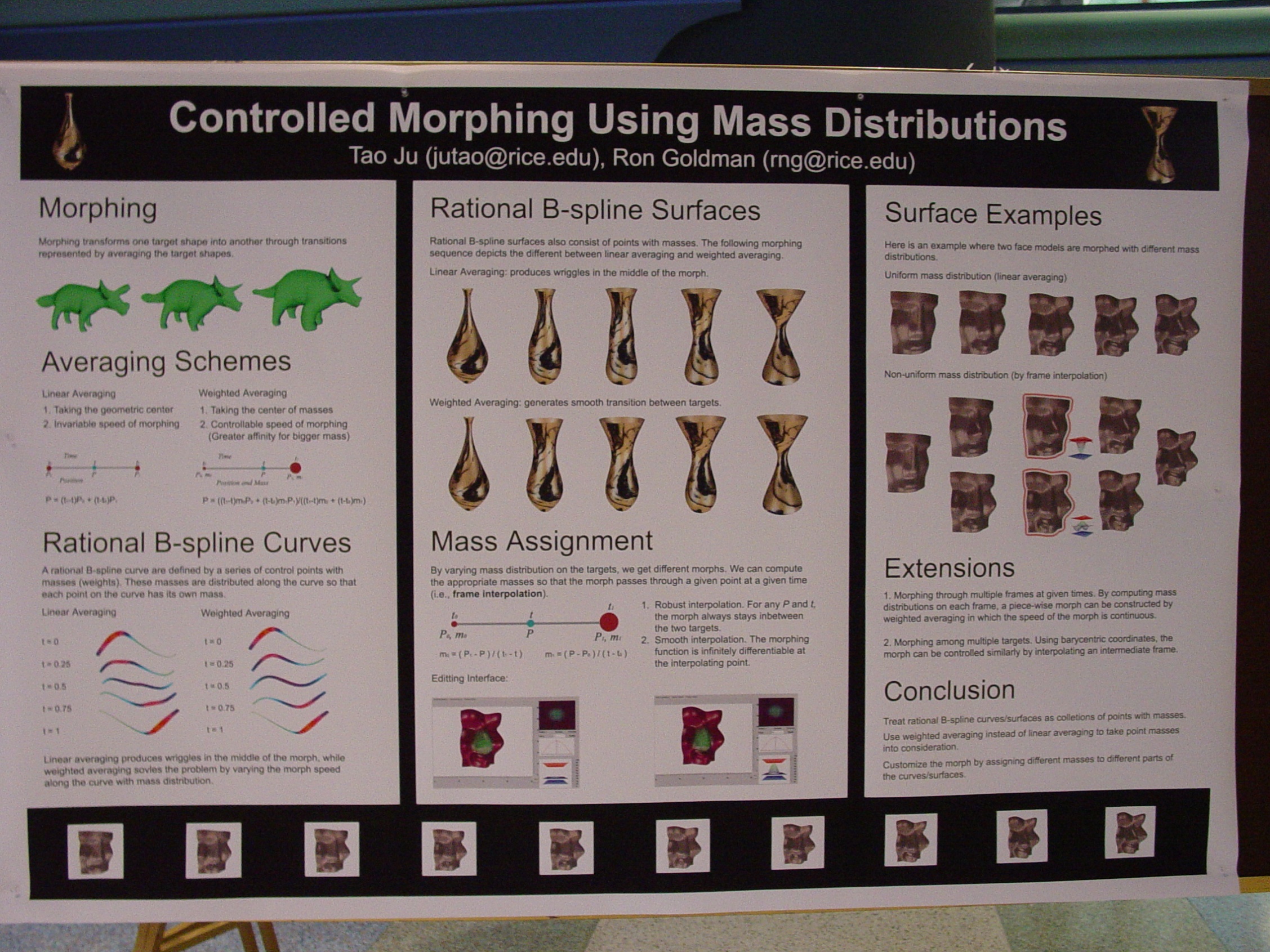 8
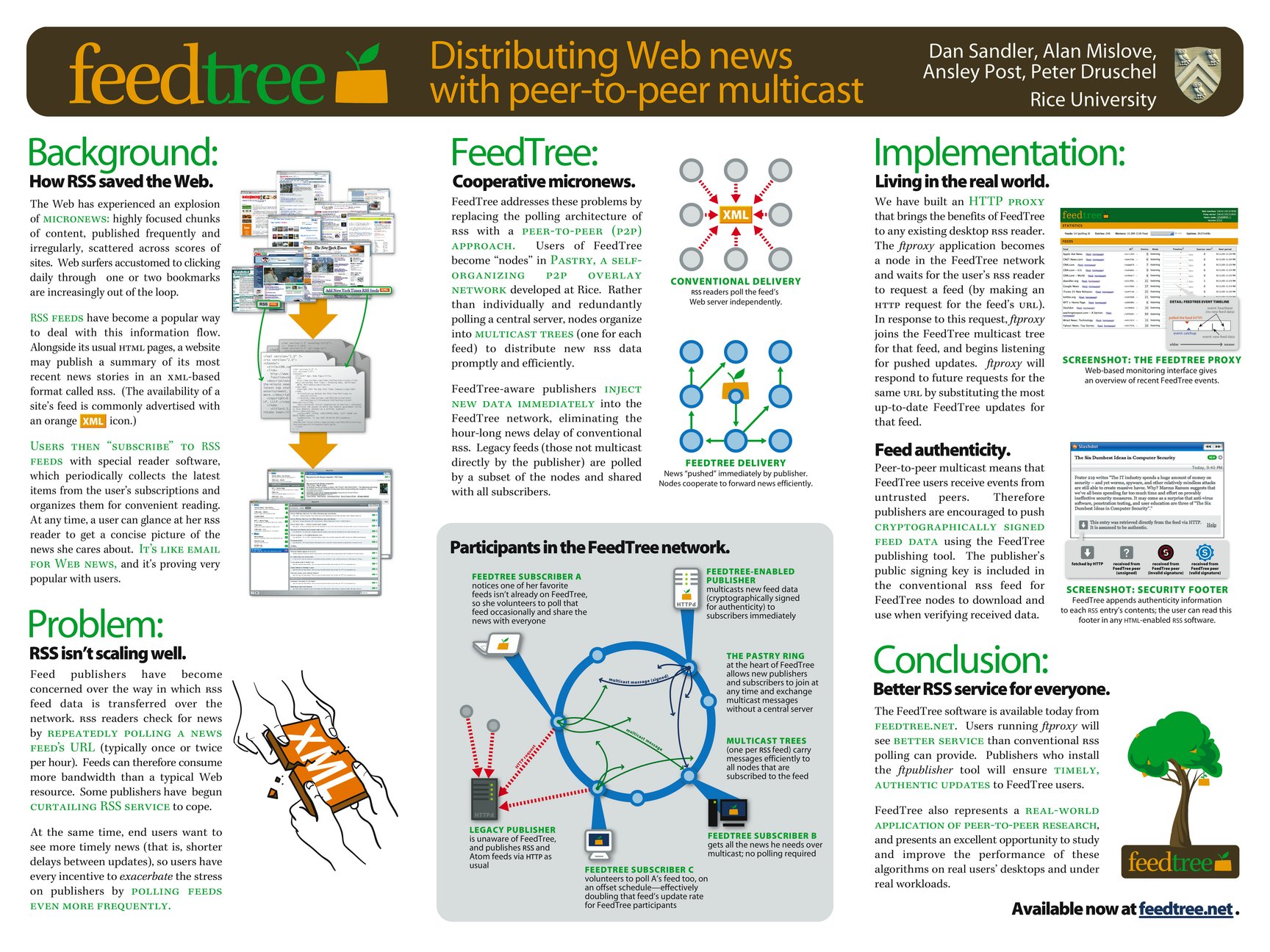 9
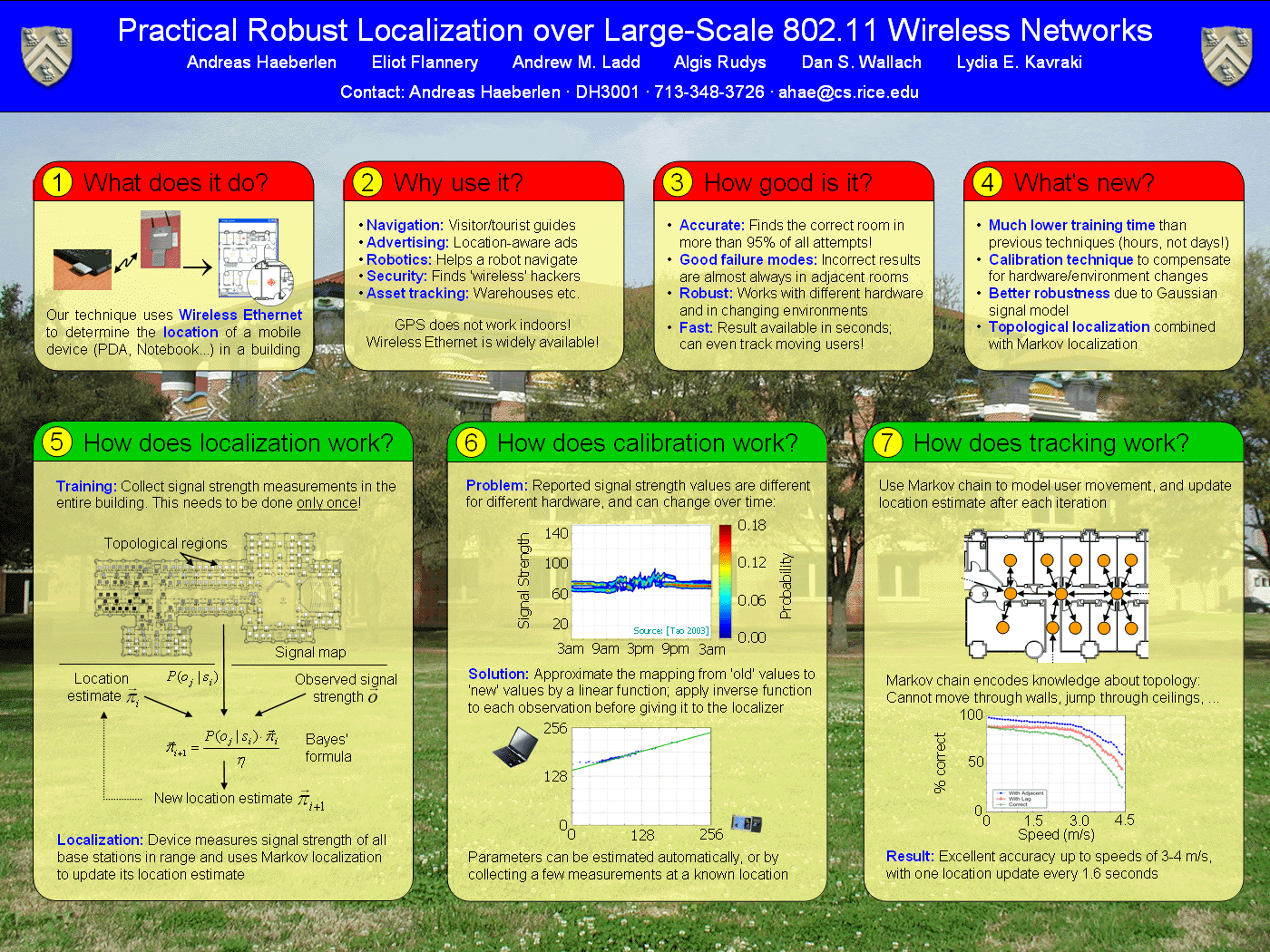 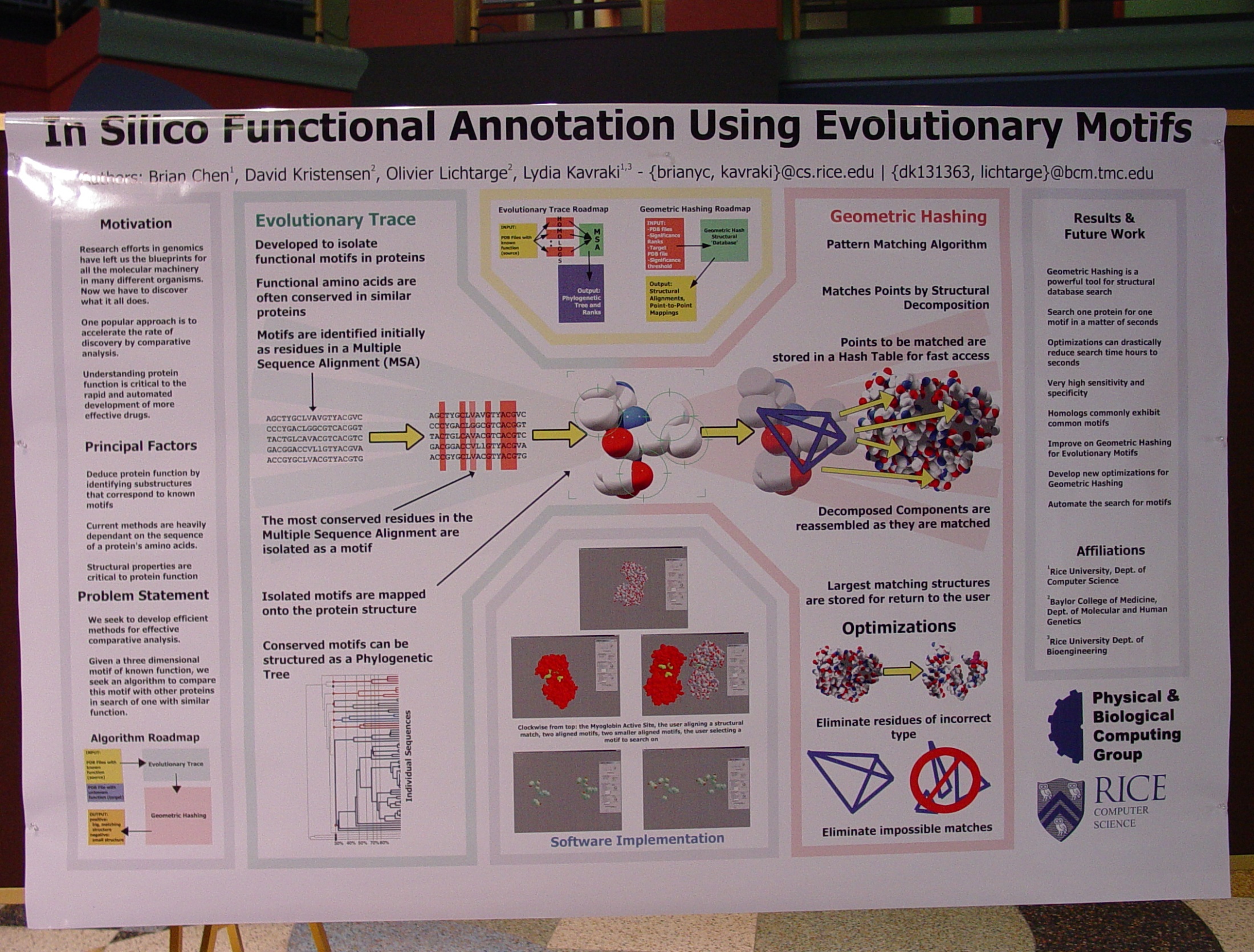 12
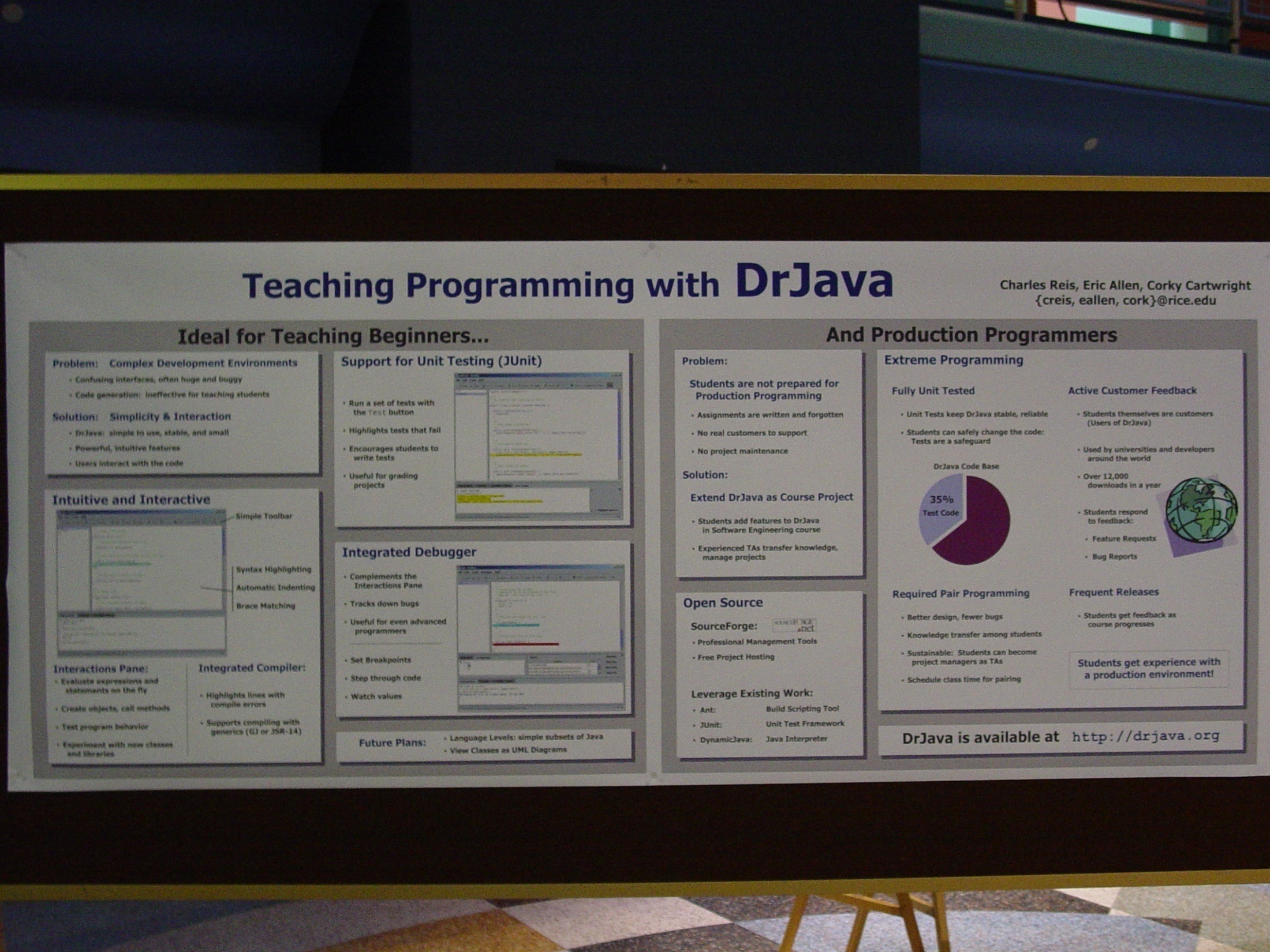 13
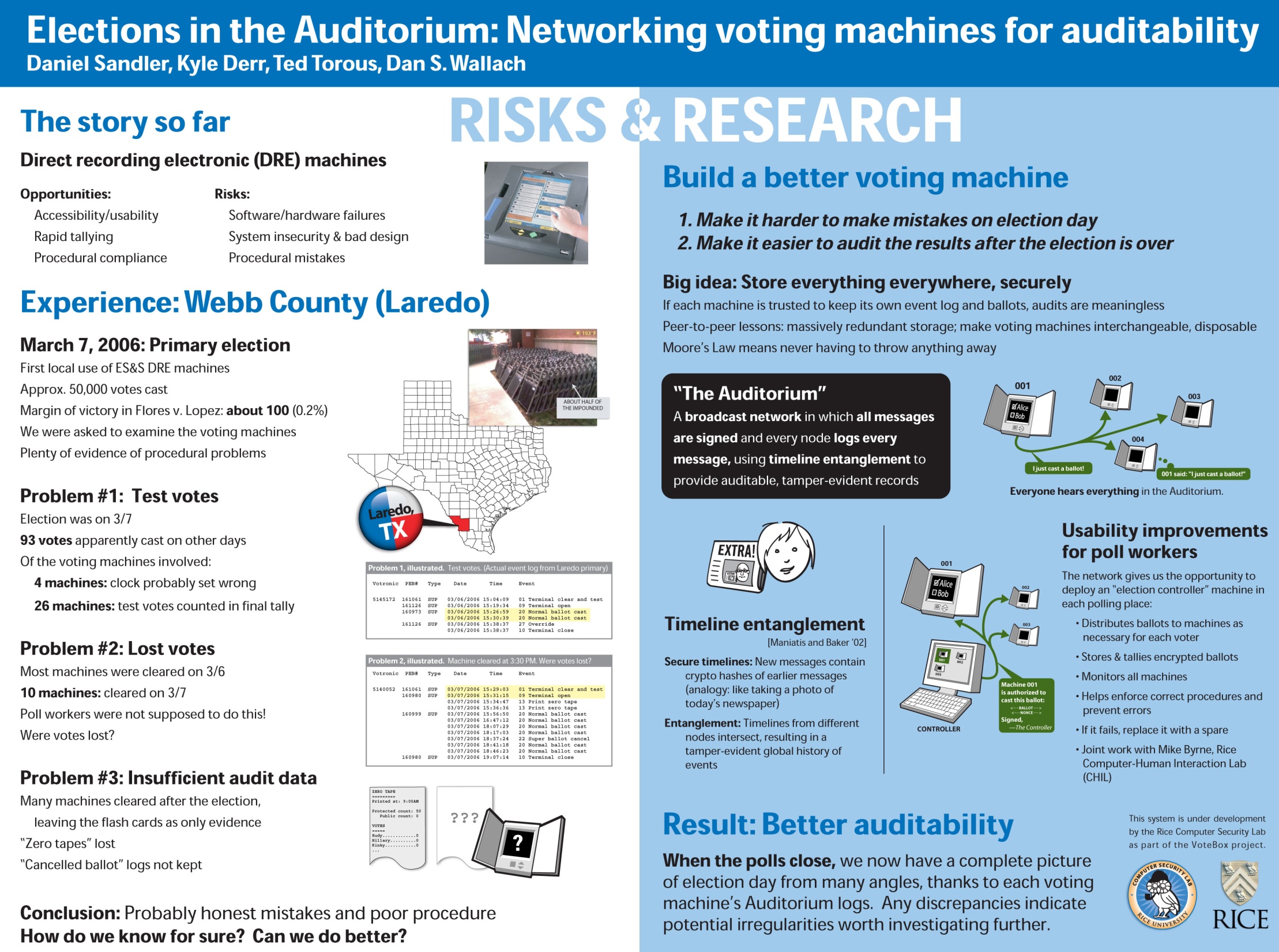 14
Details Matter!
Use consistent formatting 
Check grammar & spelling
Include contact info
Use a correct bibliography
Give credit to others
15
Practicalities
Editing:
LaTeX, PowerPoint, …
Many templates online, or use a friend’s

Printing:
Plotters in Earth Science: http://terra.rice.edu/videos/
Plotter in library: http://library.rice.edu/services/dmc/resources/peripherals/printers/hp-5500ps-guidelines/
Plotters in Mudd Building: https://docs.rice.edu/confluence/display/ITTUT/Plotters
University Copy Center in the RMC

Relatively expensive!  (roughly $50 for smaller poster with white background)
One plot/student paid for course – use fund #A1-739000

Takes time – plan ahead.
17
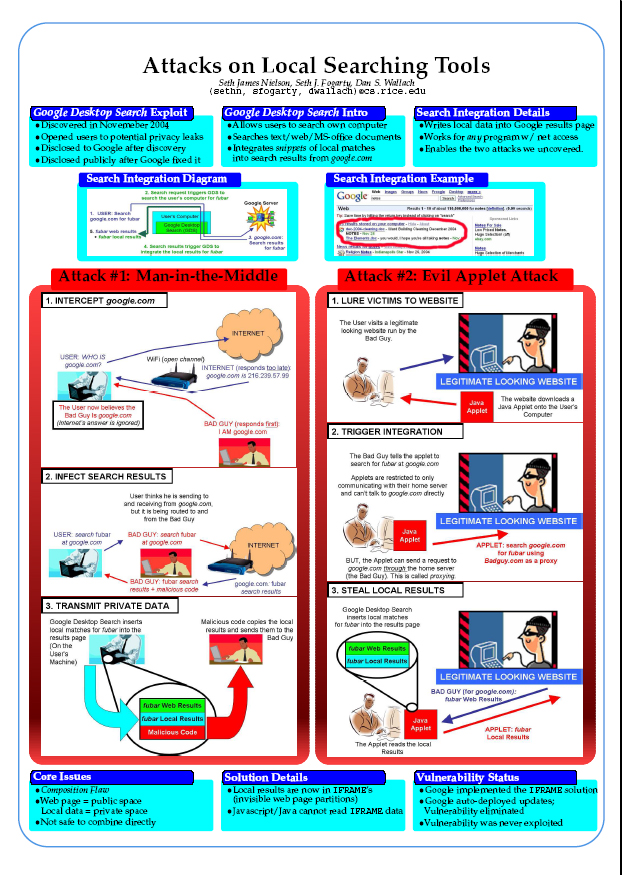 18
Better organization
But distracting    color contrasts
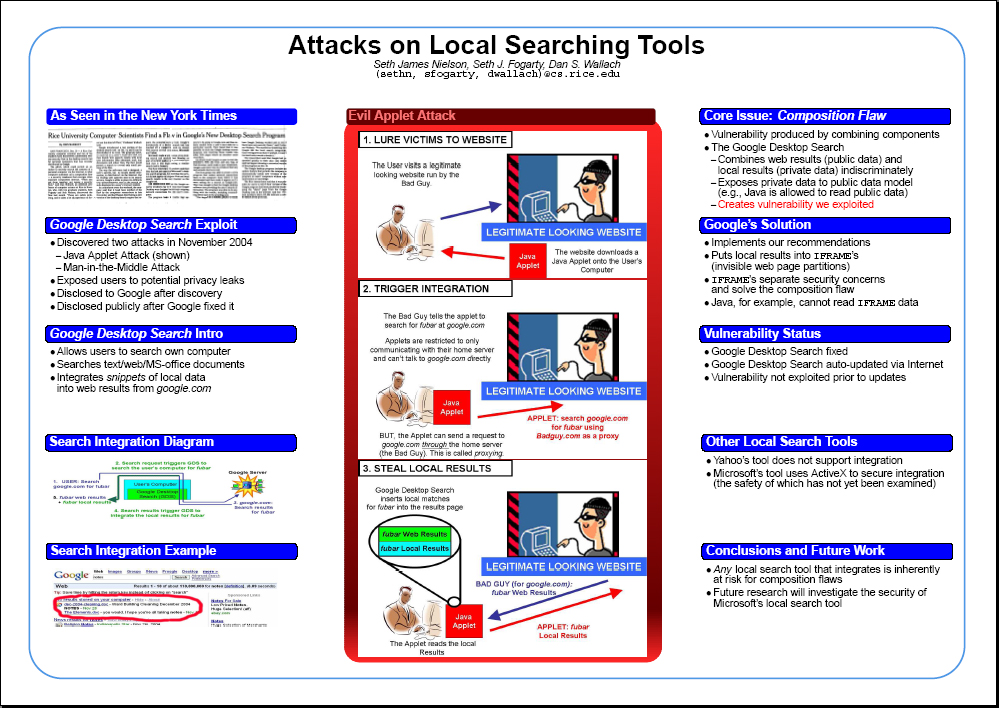 19